Michèle Shuster • Janet Vigna • Gunjan Sinha • Matthew Tontonoz
Biology for a
Changing World
SECOND EDITION
Lecture PowerPoint

CHAPTER 25
Overview of Physiology
Copyright © 2014 by W. H. Freeman and Company
Chapter 25
Overview of Physiology
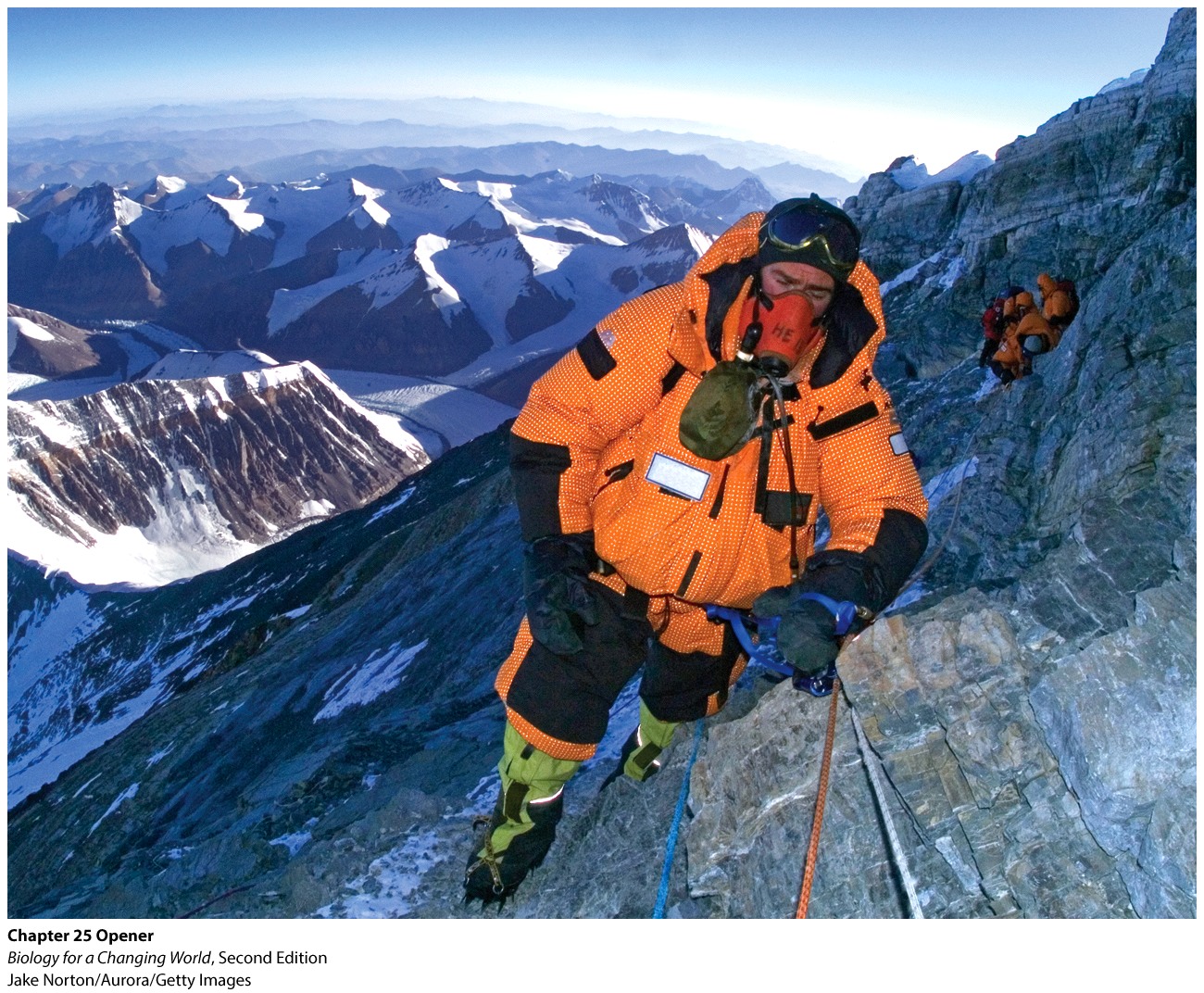 Driving Questions
1. How are the bodies of living organisms organized?
2. How do humans and other organisms regulate body temperature?
3. What physiological systems are regulated by homeostatic feedback loops?
Man versus mountain
Mount Everest 
29,035 feet above sea level
Temperatures average −53Co
Extreme challenge for human body
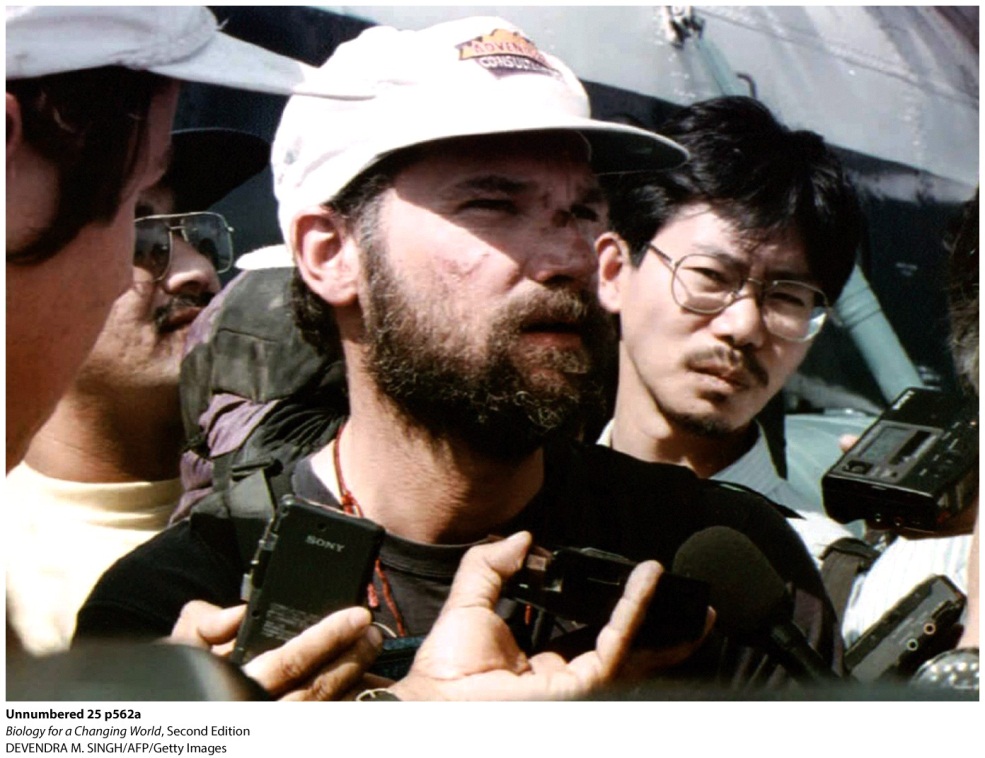 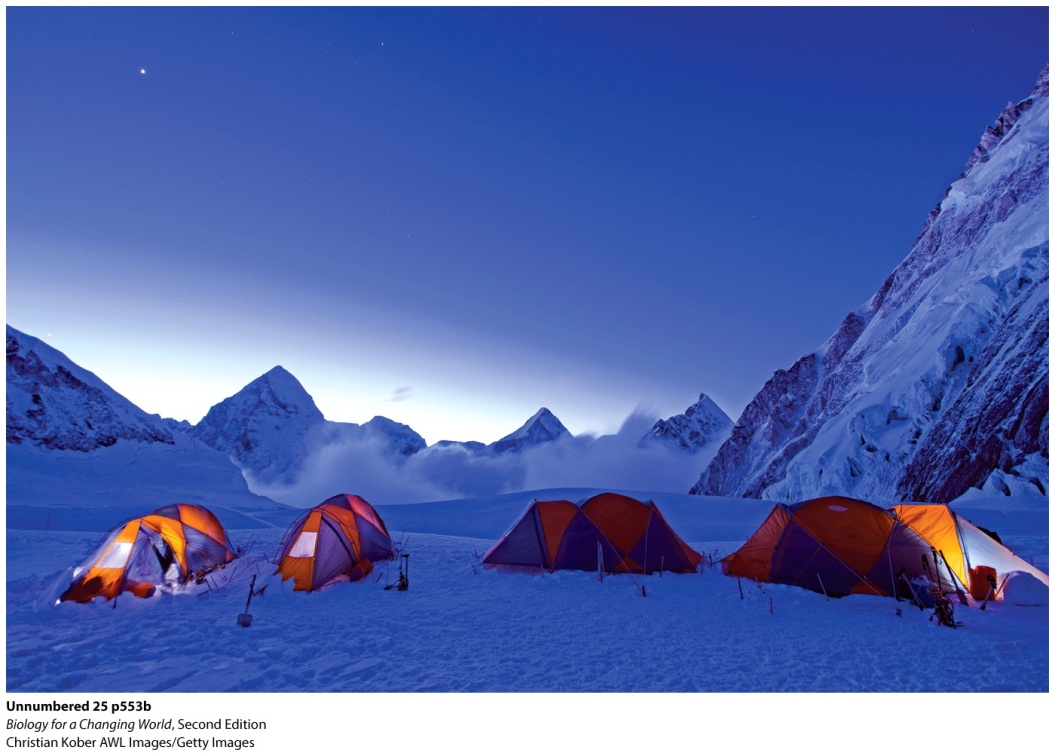 [Speaker Notes: Ten people died on Mount Everest in 2012.]
The human body
Made up of many parts working together in a coordinated fashion  
Organized hierarchically
Smaller components are organized into increasingly larger units

Anatomy: study of physical structures that make up an organism
The human body
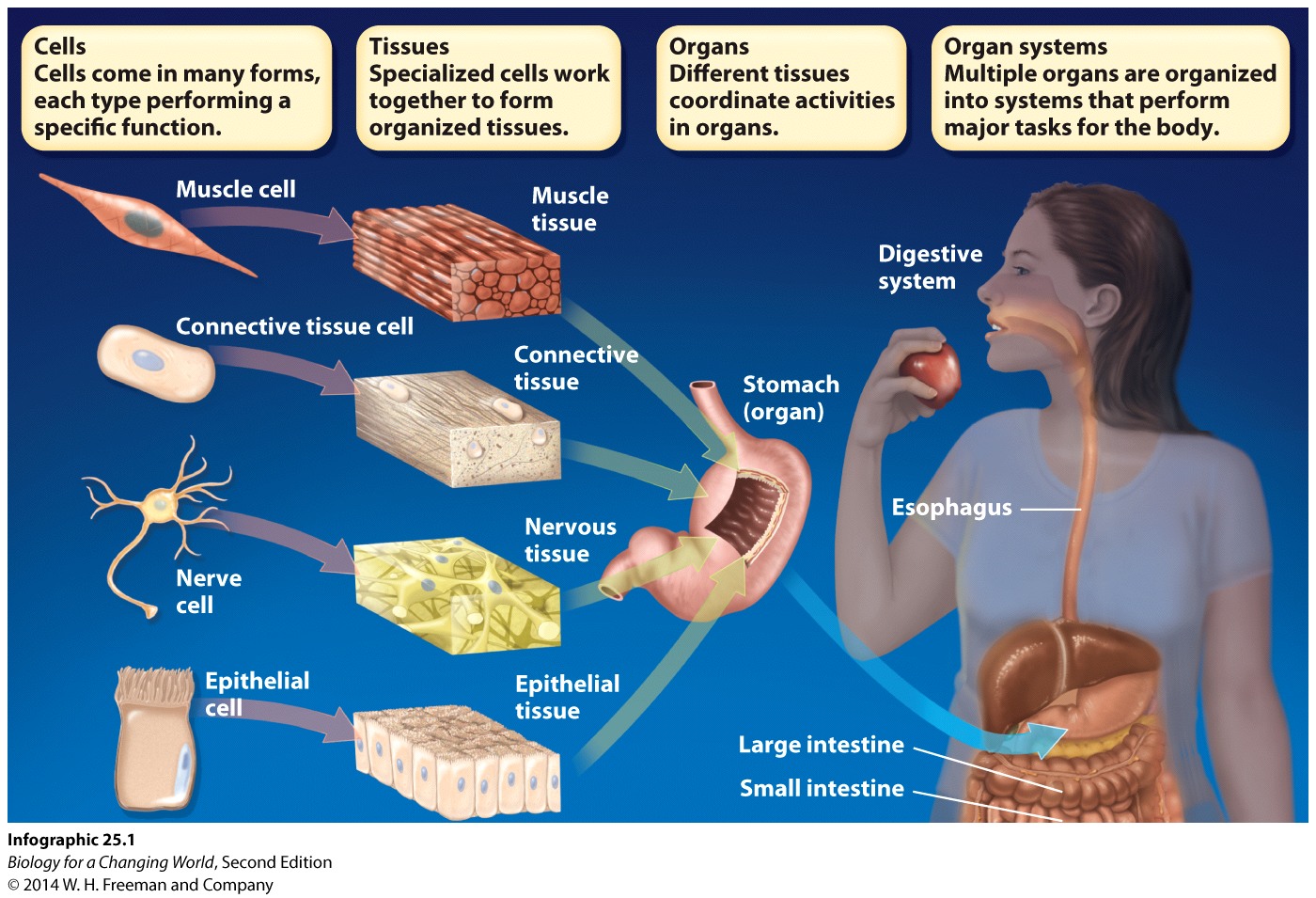 How is the human body organized?
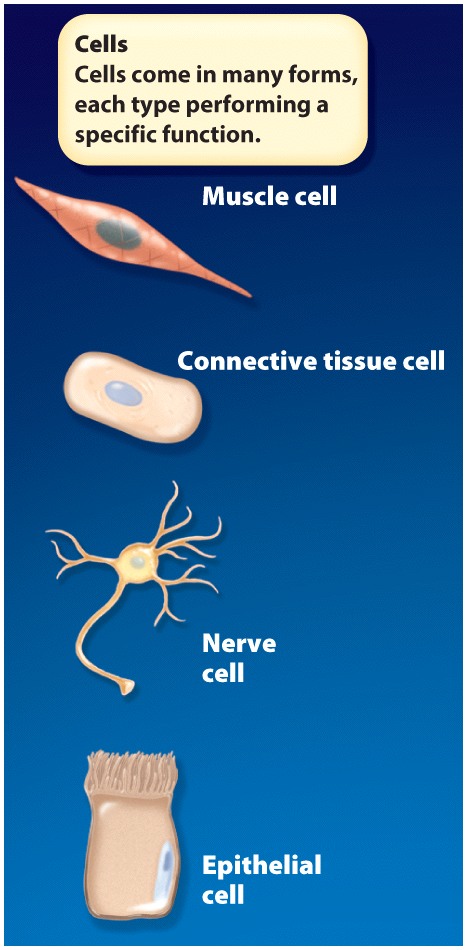 Smallest anatomical unit is the cell

Each cell classified as one of a few hundred different types
[Speaker Notes: Human bodies have an anatomical structure that is well adapted to living in certain environments and performing certain functions. 
Our species evolved in the hot, flat savannahs of Africa where environmental conditions favored big brains, opposable thumbs, and bipedal posture.]
How is the human body organized?
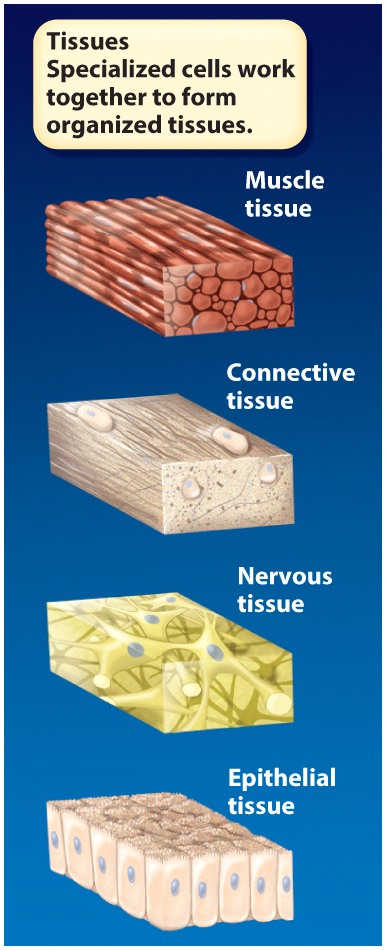 Cells organized into tissues 
integrated groups of specialized cells

Animals have four kinds of specialized tissue
epithelial, connective, muscle, and nervous
[Speaker Notes: Tissue: an organized collection of a single cell type working to carry out a specific function]
How is the human body organized?
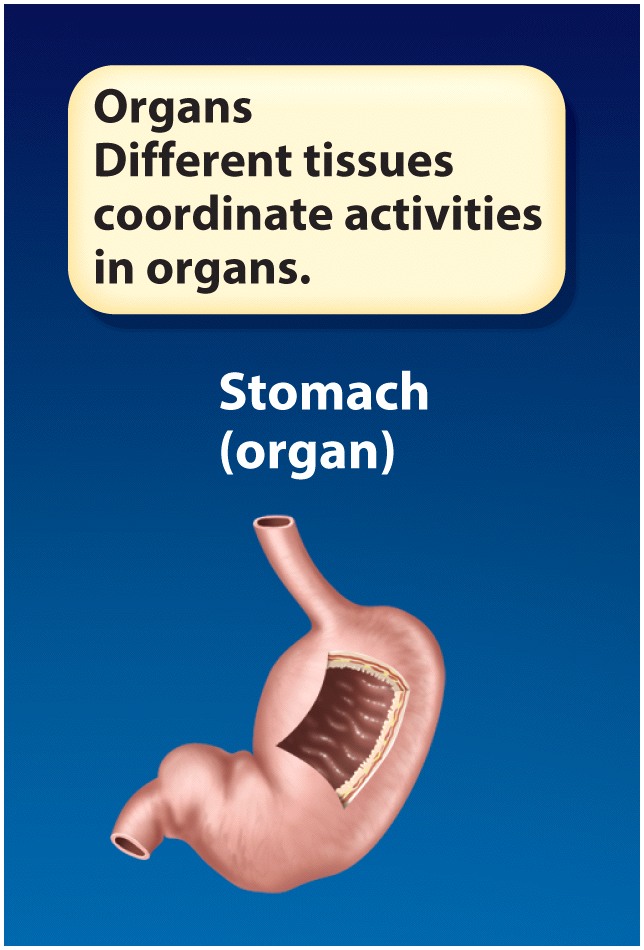 Organ 
structure made up of different tissue types working together to carry out a common function
How is the human body organized?
Organs interact chemically and physically as part of organ systems

Highest level of organization
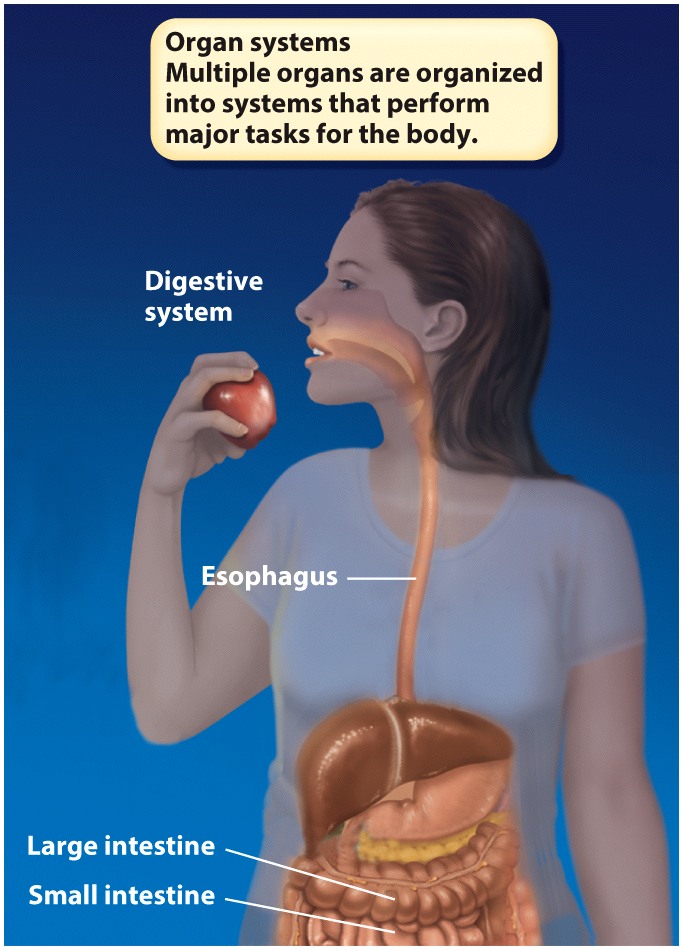 [Speaker Notes: The stomach works with the esophagus, small intestine, and liver to digest and absorb food as part of the digestive system.]
Physiology
The study of the way a living organism’s physical parts function 

Homeostasis
maintenance of a relatively stable internal environment even when the external environment changes
Homeostasis
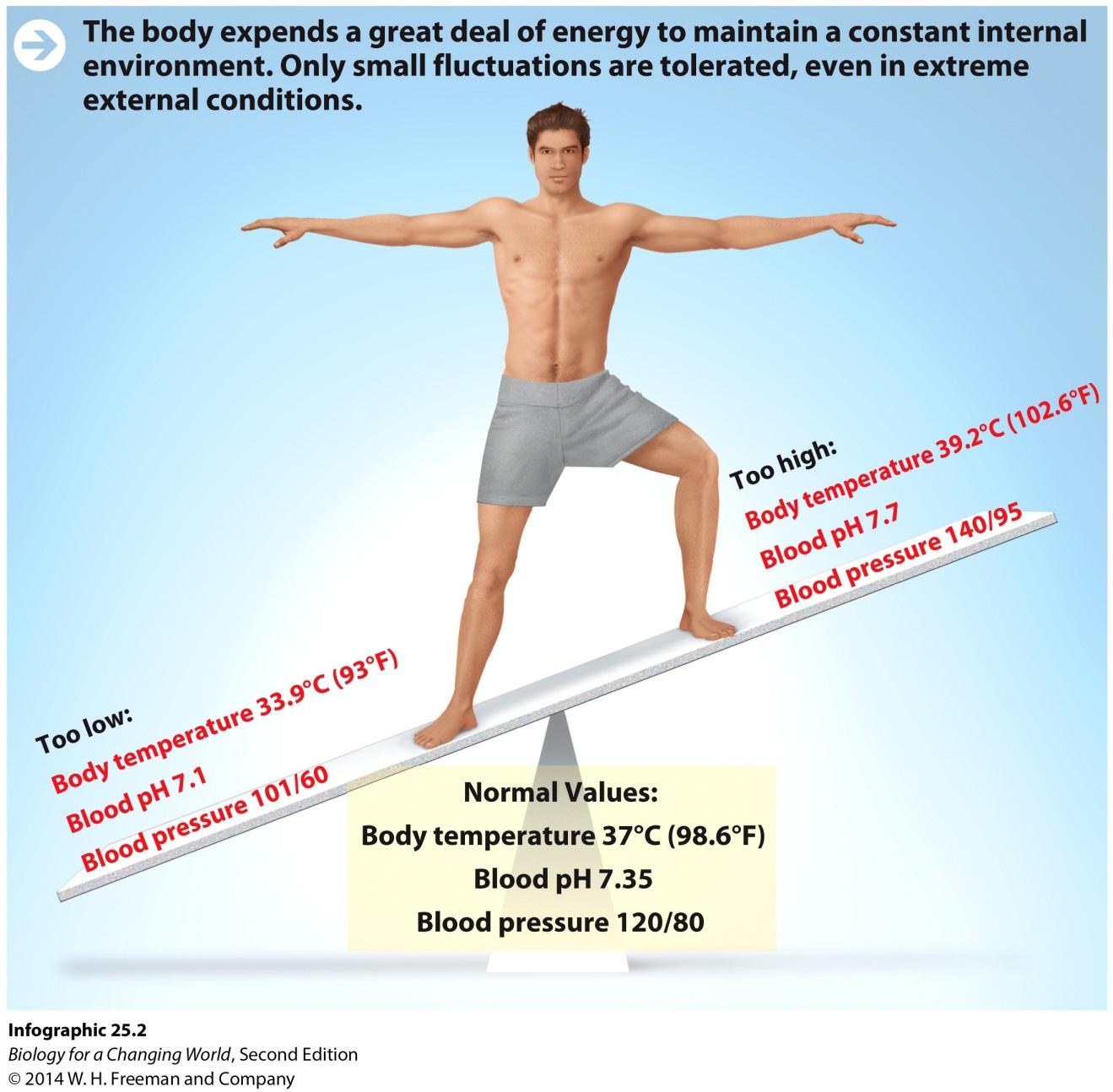 Homeostasis: thermoregulation
Humans have optimal operating temperatures

Enzymes function only within a very narrow temperature range

Thermoregulation
 Maintenance of a relatively stable internal body temperature
[Speaker Notes: Our body temperature is kept at a consistent 37°C (98.6°F). This is just one example of how the body tries to maintain homeostasis.]
Homeostasis: thermoregulation
Peripheral vasoconstriction
reduction in diameter of blood vessels just below skin surface
pushes blood to the body core
decreases amount of heat loss

Peripheral vasodilation
expansion of the diameter of blood vessels
increases blood flow to the skin
increases heat
[Speaker Notes: Human bodies respond to cold in two main ways: by conserving the heat they already have and by generating more. To conserve heat, two main physiological responses help prevent overheating: peripheral vasodilation and evaporative cooling, or sweating, which cools the body by releasing heat to the air.]
Homeostasis: thermoregulation
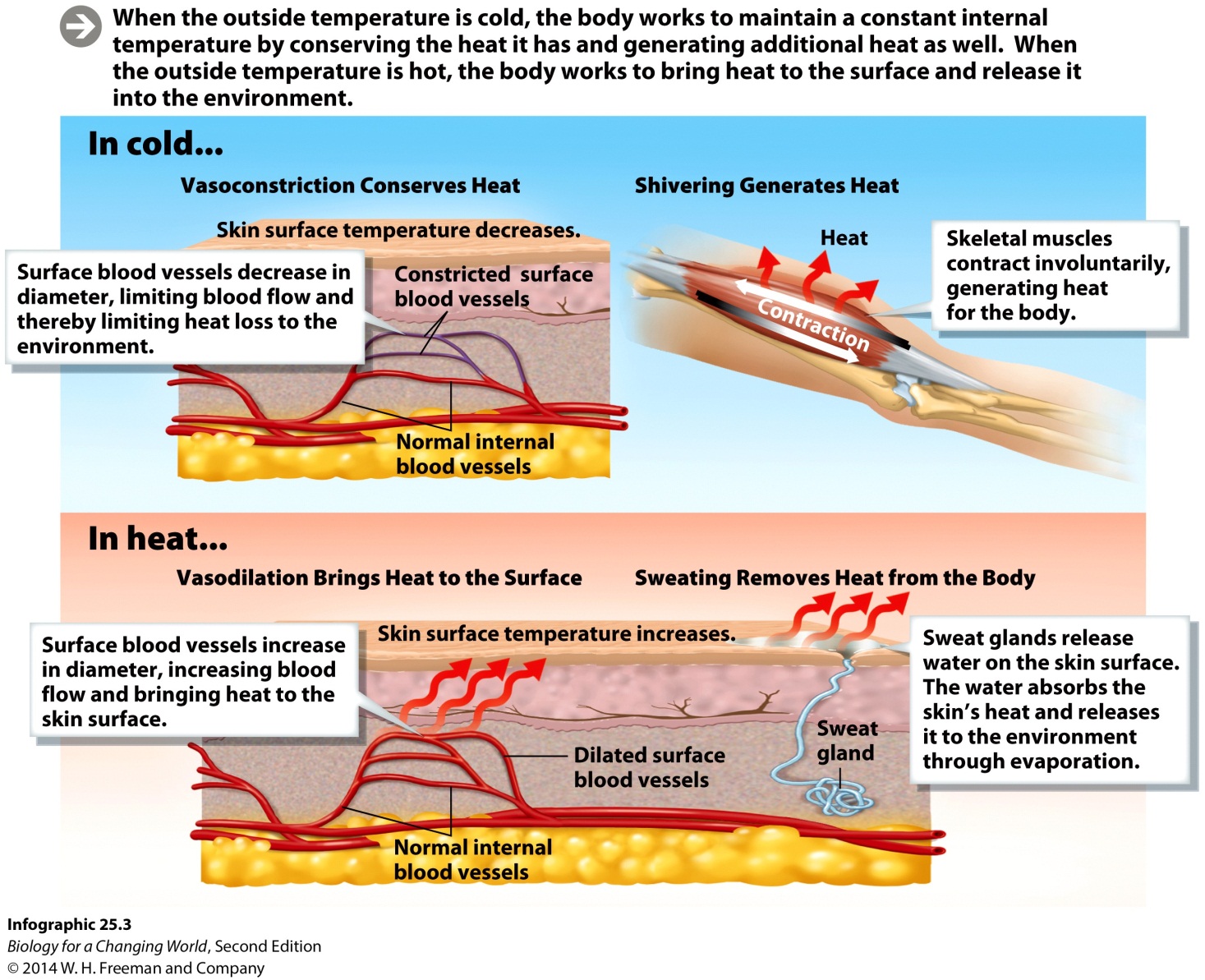 Homeostasis
Acclimatization
Physiologically adjusting to  environmental change over time
 
Reversible

Helps to avoid hypoxia
low level of oxygen in blood
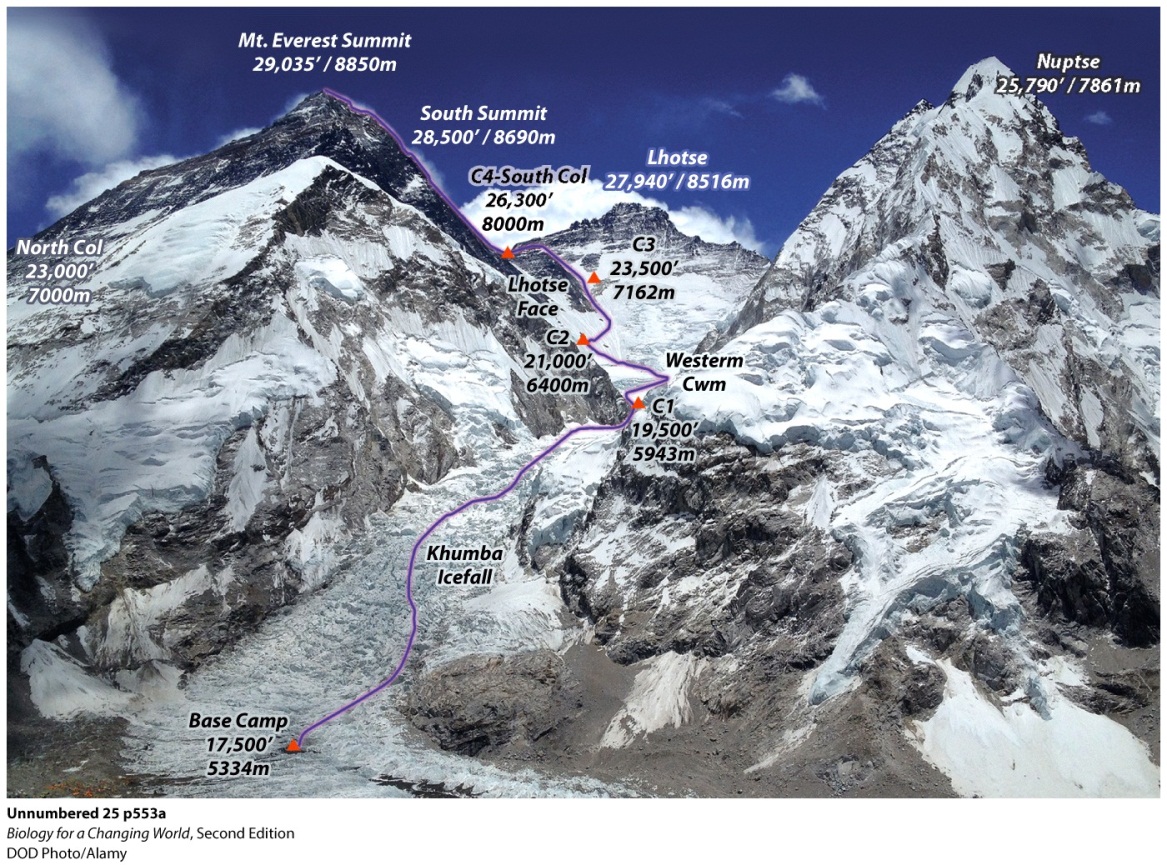 [Speaker Notes: To help cope with conditions of low oxygen, climbers spend about 6 weeks acclimatizing their bodies to the conditions, spending a few nights at progressively higher elevations. Their bodies respond by increasing the production of red blood cells, the cells that contain hemoglobin and carry oxygen.]
Homeostasis: thermoregulation
Hypothalamus
The body’s thermostat
Structure at  base of brain
Receives signals from sensors
specialized cells that detect specific sensory input  (e.g., temperature, pressure)
Sends information to effectors
cells, tissues, or organs that respond
[Speaker Notes: Hypothalamus: the master coordinator of the brain, responsible for a variety of physiological functions. For example, it can send a signal to blood vessels in the skin, causing them to constrict in peripheral vasoconstriction. It can also send a signal to muscles to start shivering. The hypothalamus does more than regulate body temperature―it regulates hunger, thirst, sexual arousal, and sleep.

Effector: a cell or tissue that acts to exert a response on the basis of information relayed from a sensor]
Homeostasis
Feedback loop
Circuit of sensing, processing, and responding
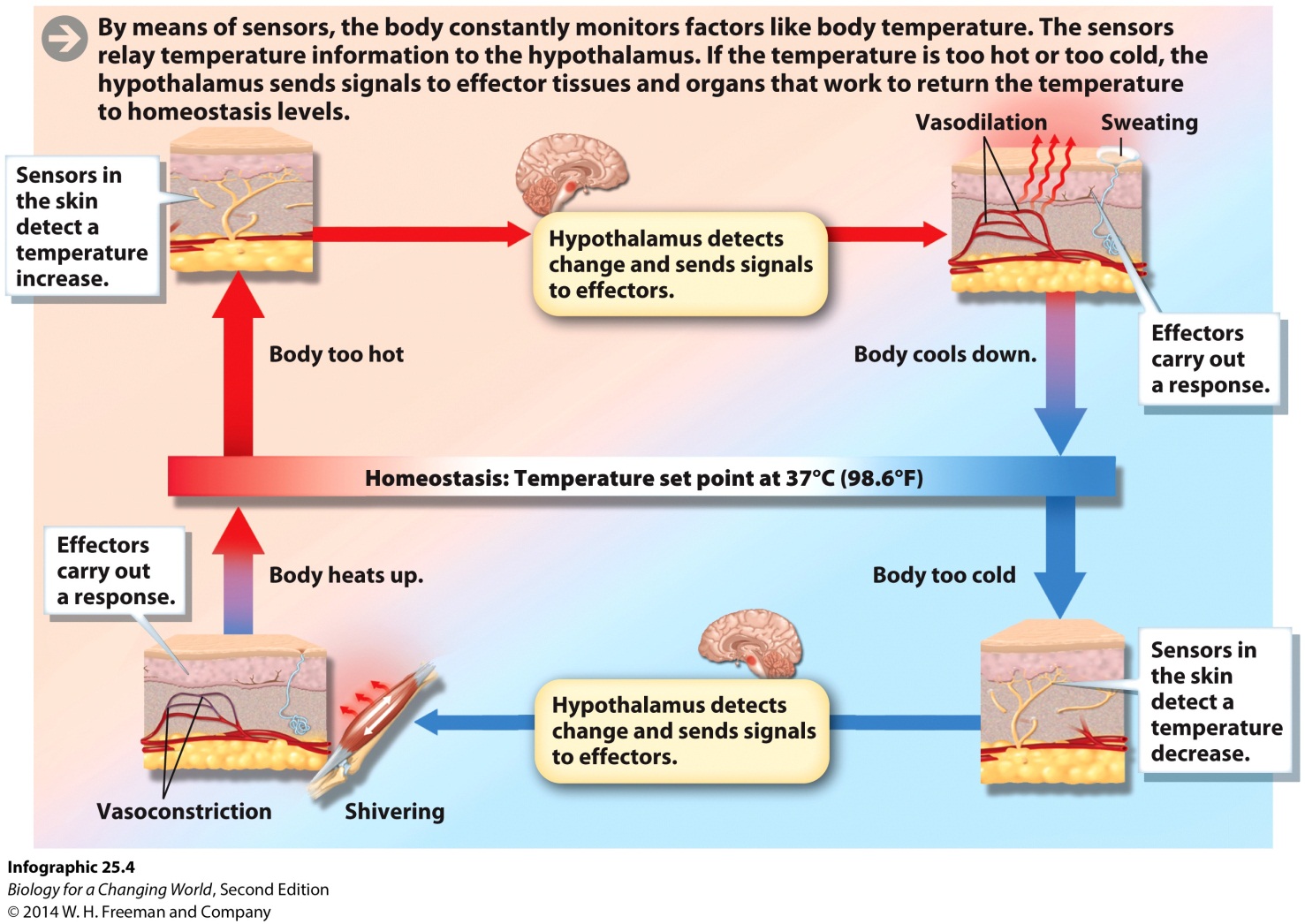 [Speaker Notes: Feedback loop: a pathway that involves input from a sensor, a response via an effector, and detection of the response by the sensor]
Homeostasis: feedback loops
Negative feedback loop
Output of the loop feeds back on the sensors
	to decrease the response

Positive feedback loop
Output of a system acts to increase the 
	response of the system
Organ systems
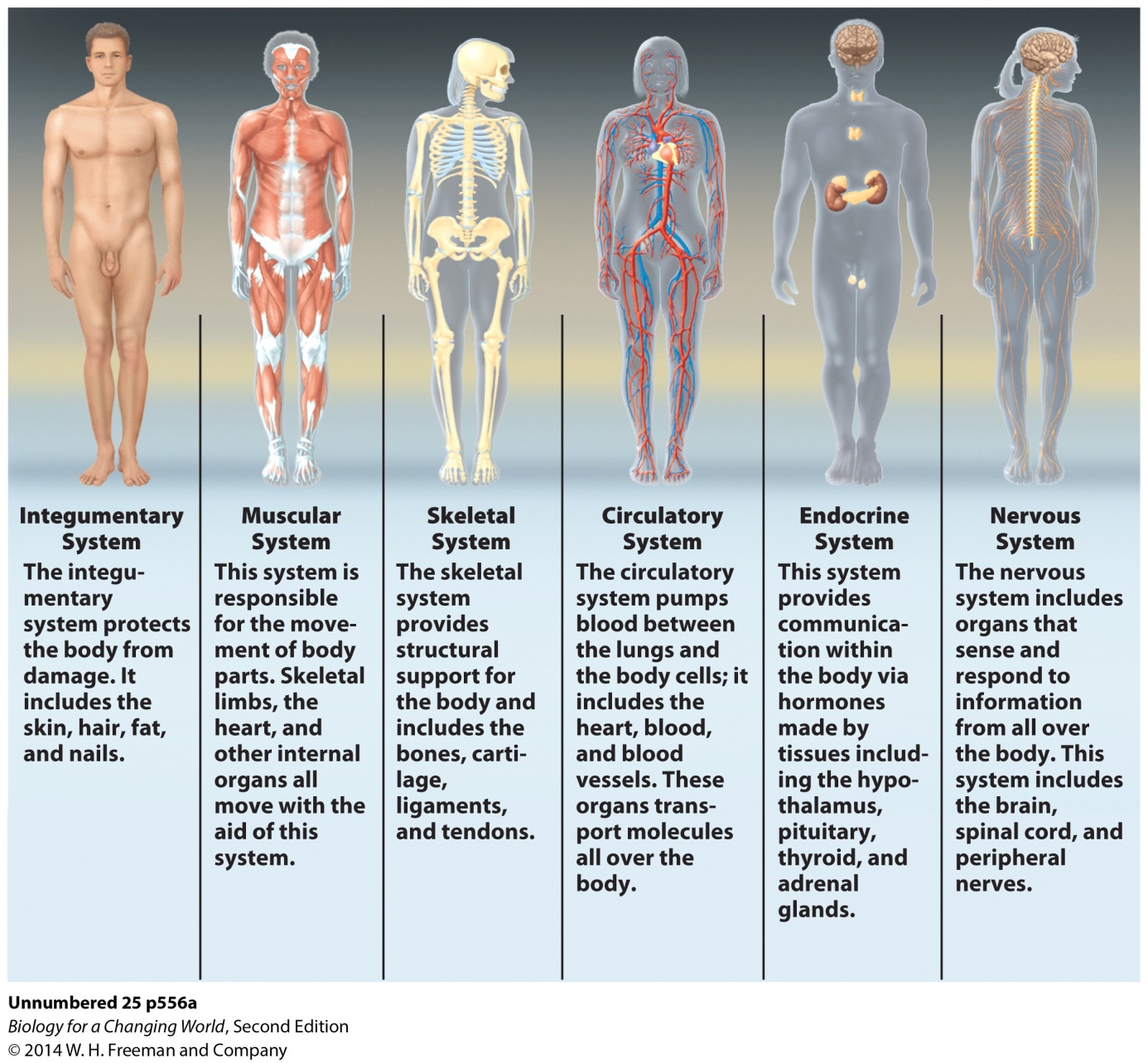 Organ systems
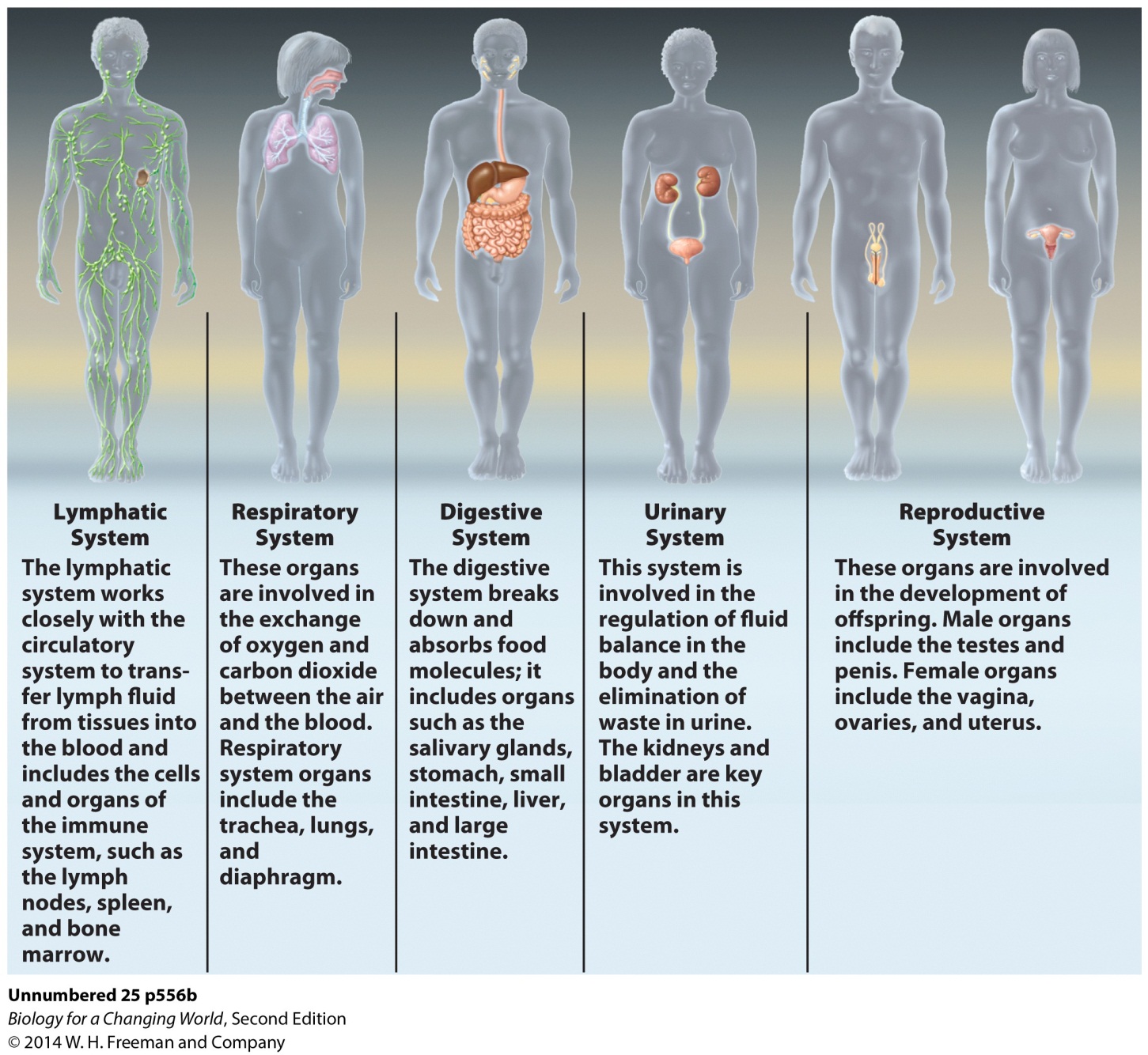 Homeostasis: hypothalmus
Hypothalamus works closely with

nervous system: organs that sense and respond to information

endocrine system: collection of glands that secrete hormones (chemical signaling molecule)
connects to the endocrine system via the pituitary gland
[Speaker Notes: Pituitary gland: an endocrine gland in the brain that secretes many important hormones]
Homeostasis: thermoregulation
Requires energy
Main fuel is glucose
If not used immediately, stored as glycogen

Glucose levels regulated by pancreas
secretes the hormones insulin (decreases blood sugar) and glucagon (increases blood sugar) and  digestive enzymes
[Speaker Notes: Glycogen: an energy-storing carbohydrate found in liver and muscle
Insulin binds to receptors on muscle and liver cells, signaling them to remove sugar from the blood. Insulin also signals these cells to make glycogen, using the sugars taken up from the blood.
Glucagon triggers muscle and liver cells to convert their stored glycogen to glucose.]
Homeostasis: blood-glucose
Homeostasis: water balance
Osmolarity 
Concentration of dissolved solutes in the blood
For example, electrolytes

Osmoregulation
Maintenance of relatively stable volume, pressure, and solute concentration of bodily fluids, especially blood
[Speaker Notes: Dehydration is a little-known cold-weather risk. In cold conditions, our bodies must work harder under the extra weight of heavy clothing, and sweat evaporates quickly in cold, dry air. We also lose a significant amount of water as water vapor when we exhale.]
Homeostasis: water balance
Hypothalmus works with the kidney
Organ involved in osmoregulation, filtration of blood
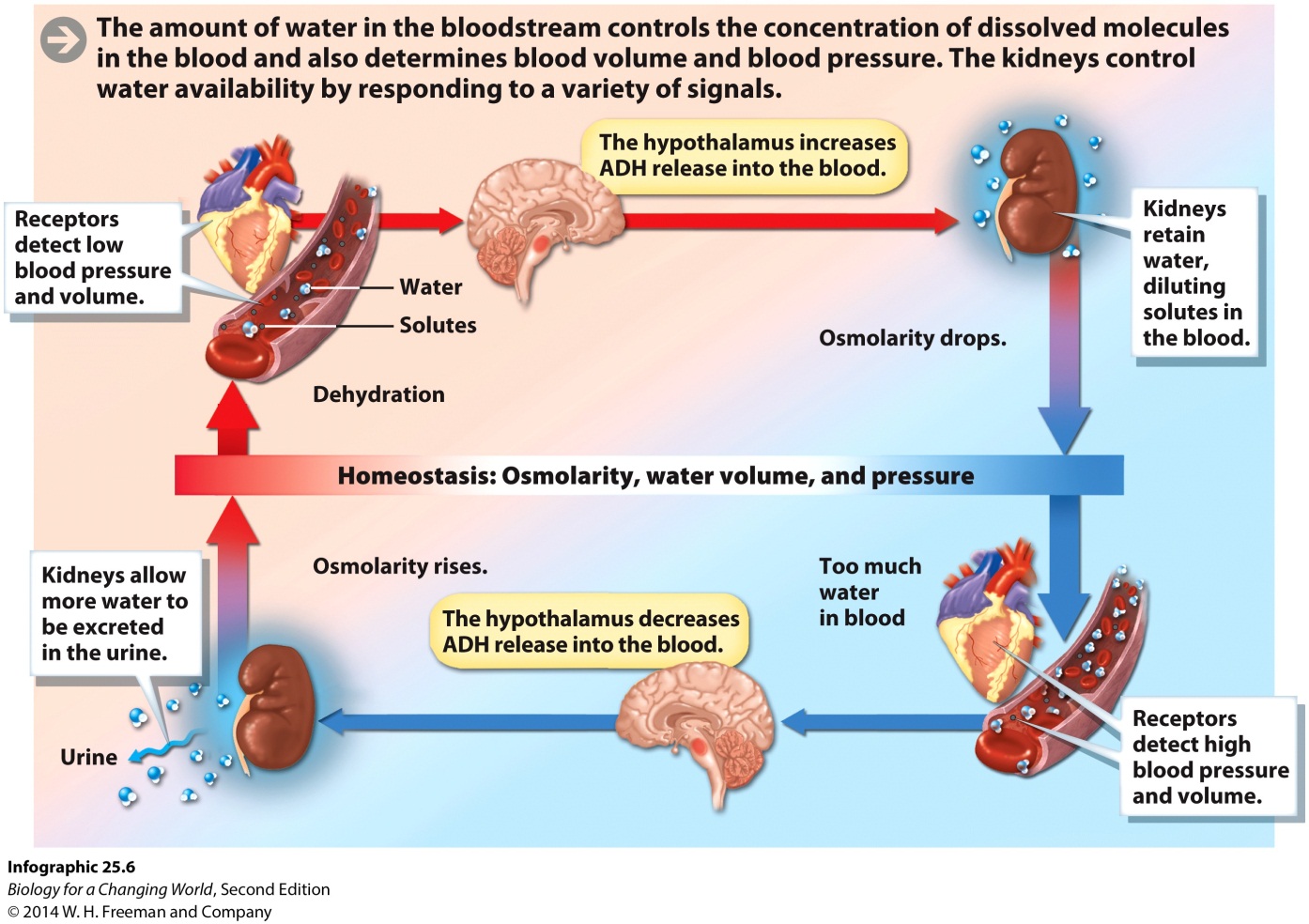 [Speaker Notes: When you are dehydrated (when you have less fluid in your blood) the concentration of dissolved solutes is higher. If the hypothalamus registers that the concentration of solutes in the blood is high, it will trigger a sense of thirst, encouraging you to drink. At the same time, it triggers the release of antidiuretic hormone from the pituitary, which travels through the bloodstream and acts on the kidneys.]
How do other organisms thermoregulate?
Endotherm: animal that can generate body heat internally to maintain its body temperature
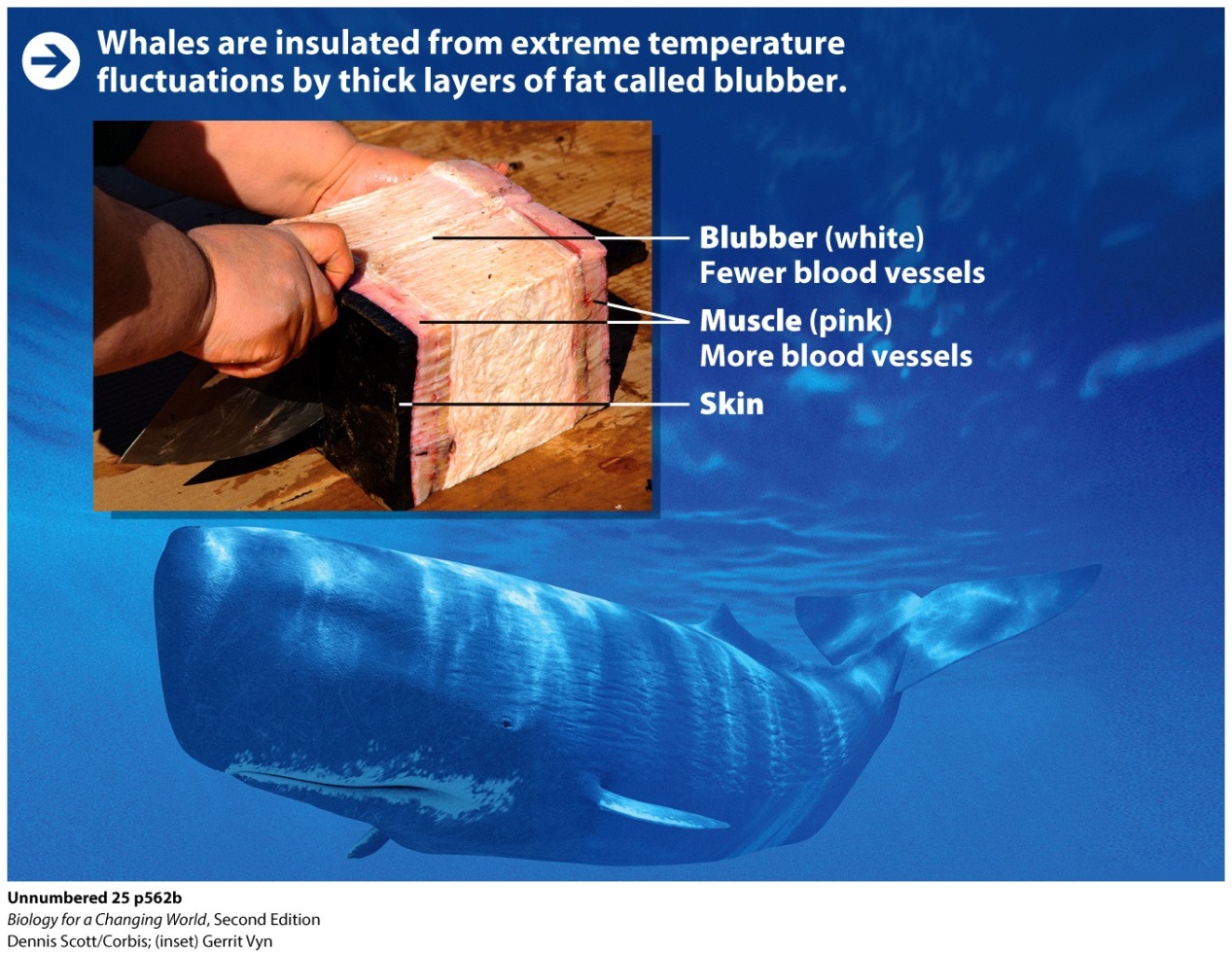 How do other organisms thermoregulate?
Ectotherm: animal that relies on environmental sources to maintain its body temperature
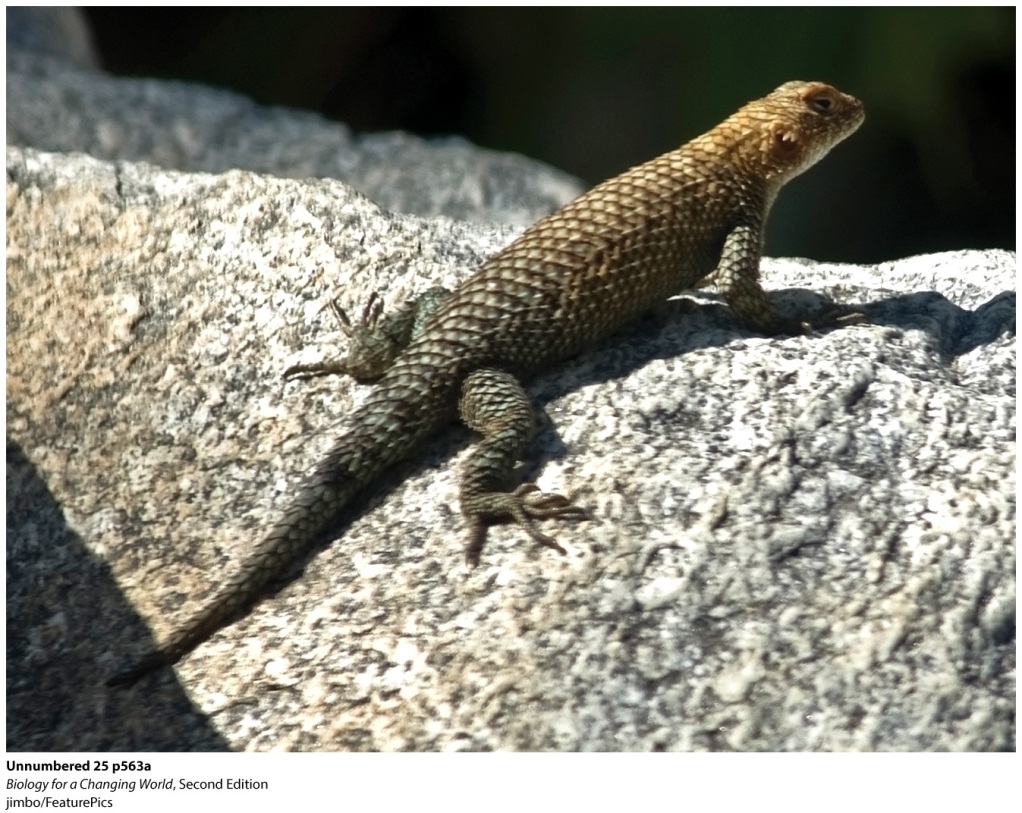 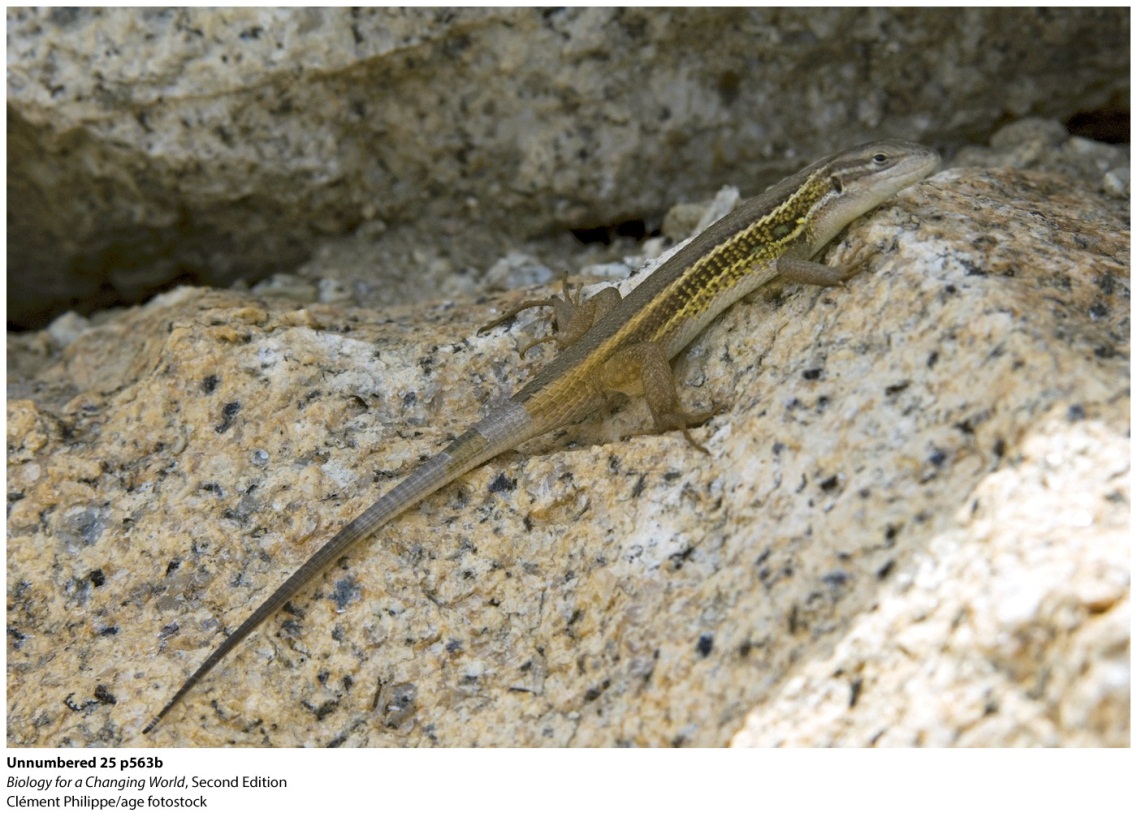 [Speaker Notes: Ectotherms rely on the environment to regulate their body temperatures, seeking sun or shade as necessary.]
How do other organisms thermoregulate?
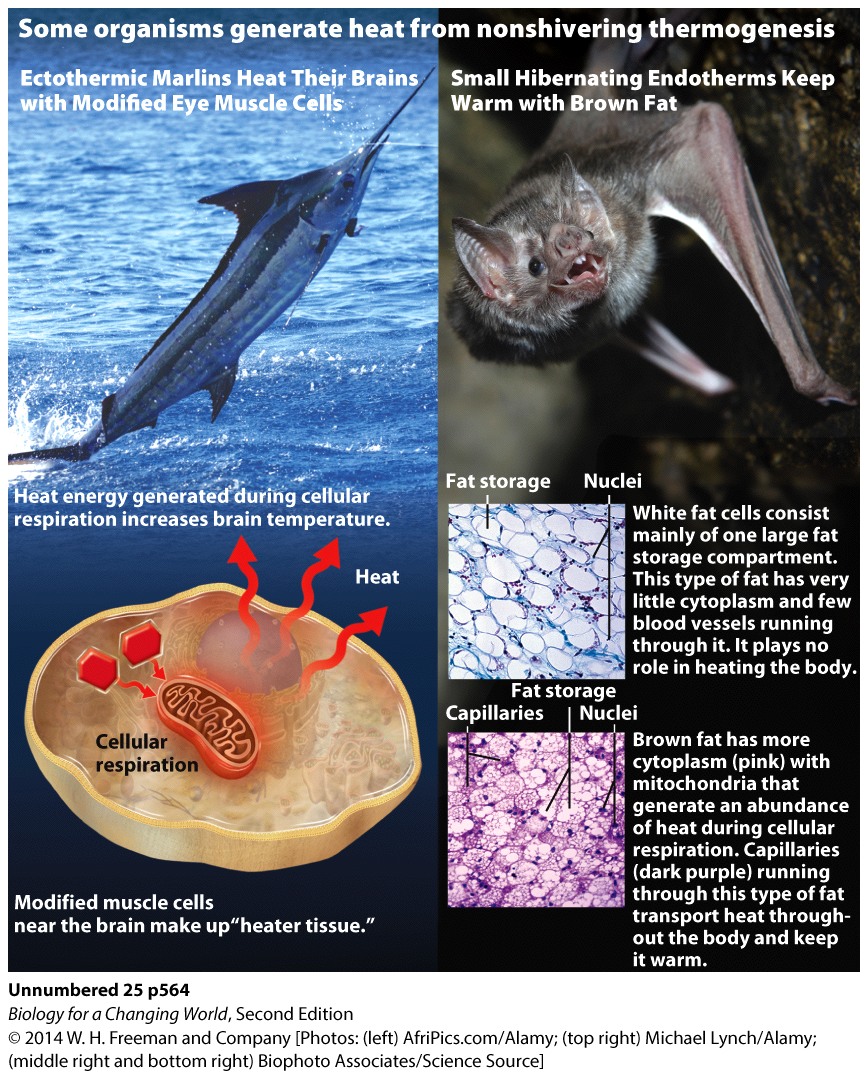 Nonshivering thermogenesis

Specialized tissue acts to generate heat

Brown fat converts energy to heat
[Speaker Notes: Specialized “heater tissue” generates heat to keep their brains warm. In this case, the heater tissue is modified eye muscle that acts to generate heat rather than force or movement. 
In brown fat, specialized mitochondria convert energy to heat rather than to ATP, and the many blood vessels in brown fat deliver that heat to other parts of the body.]
Summary
Multicellular organisms are organized hierarchically: cells, tissues, organs, organ systems.
Most organisms work to maintain homeostasis, a stable internal environment, which requires both sensors and effectors that work together as part of a circuit, or feedback loop.
Maintaining a relatively constant internal temperature is called thermoregulation.
Hormones are chemical messengers that travel through the bloodstream, bind to receptors on a target cell, and effect a change in that cell.
Osmoregulation is the control of water balance in the body.
Humans (and other mammals) are endotherms; we generate heat internally. Many other organisms, such as reptiles and fish, are ectotherms.